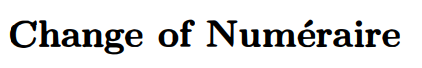 Chapter 9
計價單位變換     報告人：何維
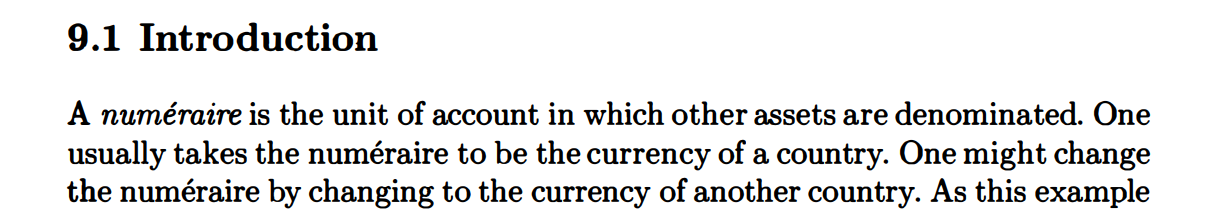 資産的價值可以通過某一基準資産作爲計價單位來衡量
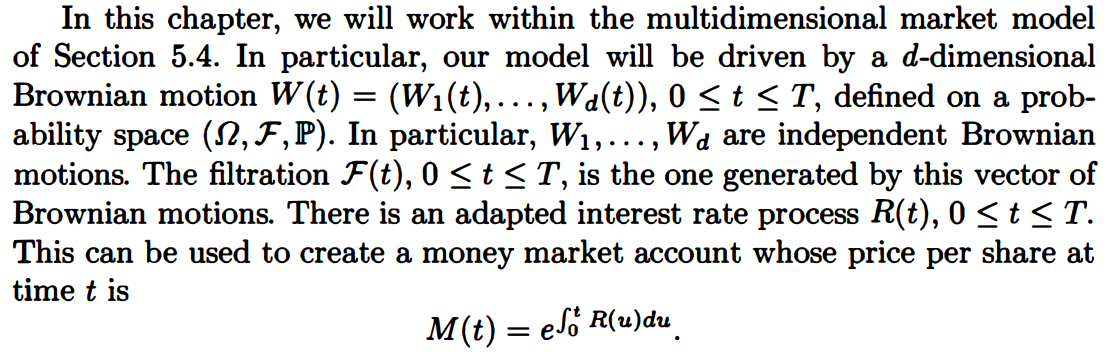 采用
由布朗運動的向量生成
貨幣市場賬戶按照即期利率連續計息的終值
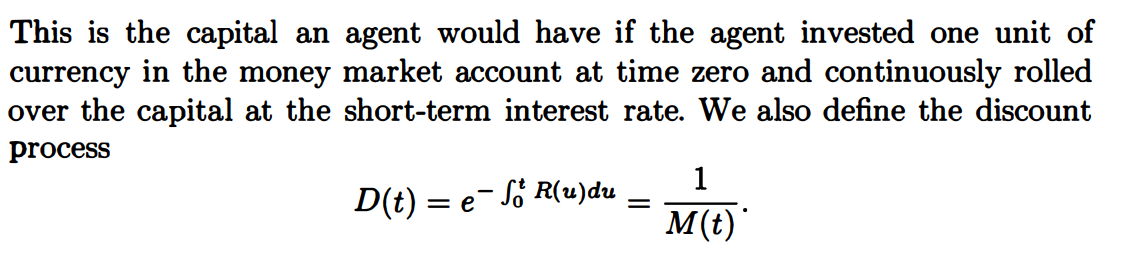 貼現過程
[Speaker Notes: 資産的價值可以通過某一基準資産作爲計價單位來衡量。通常采用某國的貨幣作爲計價單位，也可以將計價單位變換爲其他國家的貨幣。

本章我們采取5.4節的多維市場模型框架。
我們的模型定義在概率空間上的d維布朗運動。
各維度的布朗運動相互獨立。
Filtration 由布朗運動的向量生成。

存在一個利率過程R（t），由此可以産生貨幣市場賬戶，在時刻t其每一份的價格爲M（t）


M(t)是投資者在期初投入一單位資金後，按照即期利率連續計息，在t時刻所擁有的資金。]
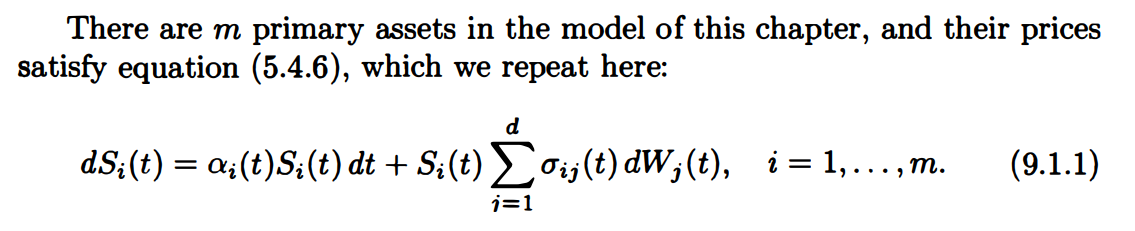 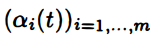 ：Mean rate of return vector
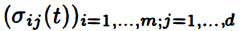 ：Volatility matrix
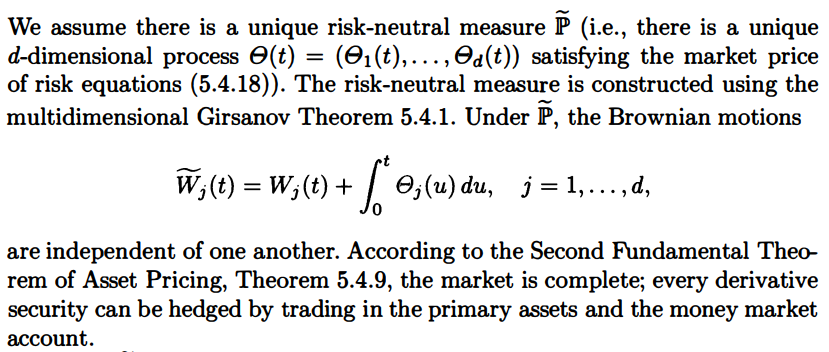 風險中性測度可以通過多維歌薩諾夫定理5.4.1構造
[Speaker Notes: 本章模型假設，有m個原生資産，每個資産的價格滿足方程5.4.6


假設存在唯一的風險中性測度P，即存在唯一的d維過程，滿足風險的市場價格等式5.4.18。

風險中性測度可以通過多維歌薩諾夫定理5.4.1構造。

在風險中性測度下，有布朗運動兩兩獨立。

 根據定理5.4.9 資産定價第二基本定理，市場是完全的，任何衍生性證券都可通過原生資産和貨幣市場賬戶的交易進行對沖。]
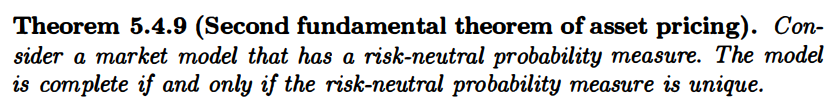 資産定價第二基本定理：考慮具有風險中性概率測度的市場模型，則模型是完全的當且僅當風險中性概率測度是唯一的
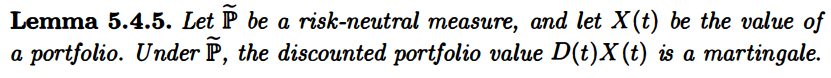 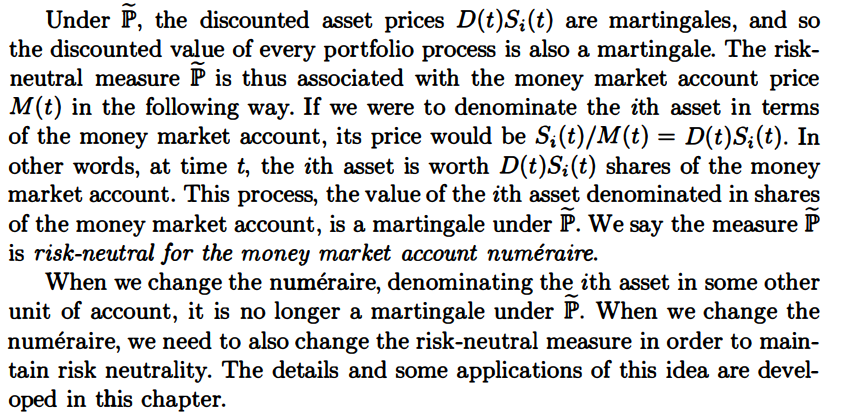 如果以货币市场账户作为计价单位
資産的價值相當于DS份貨幣市場賬戶
資産的價格過程在風險中性測度下是martingale
測度P關于貨幣市場賬戶計價單位是風險中性的
[Speaker Notes: 在風險中立機率測度下，貼現資産的價格是martingale，因此任何資産的貼現價值過程都是martingale。

于是，風險中性測度P以下述方式與貨幣市場賬戶價格M相聯繫：

如果以貨幣市場賬戶作爲計價單位，則第i中資産的價格爲等式，也就是說，第i種資産的價值相當于DS份貨幣市場賬戶。

以貨幣市場賬戶作爲計價單位，第i種資産的價格過程在風險中性測度下是martingale。

我們稱測度P關于貨幣市場賬戶計價單位是風險中性的。

當計價單位改變後，資産的價格過程在P下不再是martingale。爲了保持風險中性，我們在變換計價單位時，也要變化風險中性測度。

本章主要對此詳細討論，幷給出其應用。]
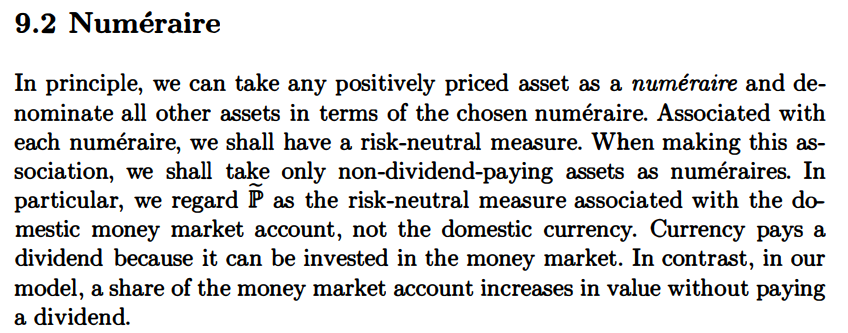 選取無紅利支付的資産作爲計價單位
與本國貨幣市場賬戶，而不是本國貨幣相聯繫的風險中性測度
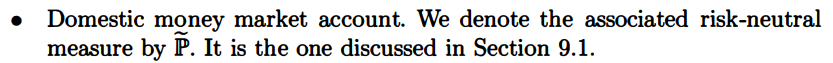 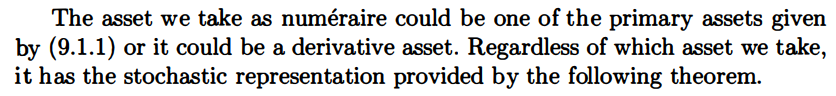 無論那哪種資産，都有以下定理給出的隨機表示
[Speaker Notes: 原則上，我們可以采用任何具有正價值的資産作爲計價單位，其他資産的價格都以該計價單位來計量；
于此相聯繫，將有一個風險中性測度，在作這一聯繫時，我們總是選取無紅利支付的資産作爲計價單位。
特別是P是與本國貨幣市場賬戶，而不是本國貨幣相聯繫的風險中性測度。
貨幣是支付紅利的資産，因爲它可以投資于貨幣市場。
在我們的模型中，一份貨幣市場賬戶的價值會增長，但不會支付紅利。
本國貨幣市場賬戶與其相聯繫的風險中性測度記爲P。

作爲計價單位的資産可以是9.1.1給出的原生資産之一，或是衍生性資産。無論那哪種資産，都有以下定理給出的隨機表示。]
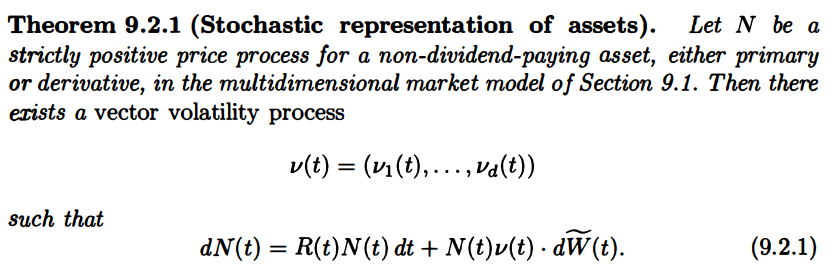 波动率向量过程
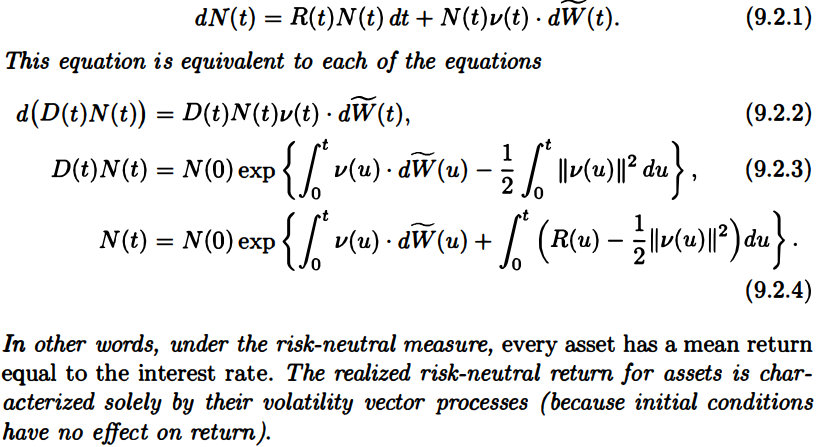 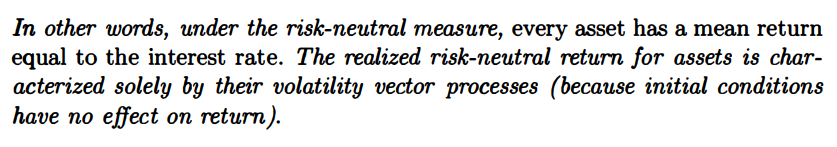 在風險中性測度下，任何資産的平均回報等于利率。
資産的風險中性回報完全由其波動率向量過程刻劃-因爲初始條件對回報沒有影響
[Speaker Notes: 定理：資産的隨機表示
N爲無紅利支付資産，無論是原生資産或衍生資産，他有嚴格爲正的價格過程。
那麽存在波動率向量如下，使得

在風險中性測度下，任何資産的平均回報等于利率。資産的風險中性回報完全由其波動率向量過程刻畫-因爲初始條件對回報沒有影響]
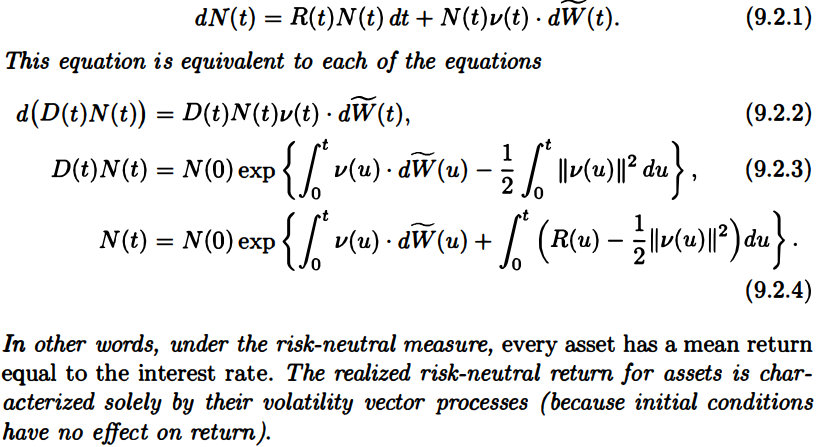 證明過程：
（1）（9.2.1）式为定义给出
（2）由定理5.4.2martingale representation ，multiple dimensions及定義向量
	過程V(t)                                        可得（ 9.2.2 ）式

（3）由（9.2.2）式推導至（9.2.3）式：由證明（9.2.2）式的解爲（9.2.3）式可得
（4）由（9.2.3）式兩邊同時除以D(t)可得（9.2.4）式
（5）由（9.2.4）式根據 ito-Doeblin formula求導代入X(t)可得（ 9.2.1）式
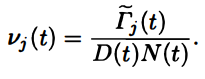 [Speaker Notes: 在風險中性測度下，任何資産的平均回報等于利率。資産的風險中性回報完全由其波動率向量過程刻畫-因爲初始條件對回報沒有影響]
證明（9.2.2）式
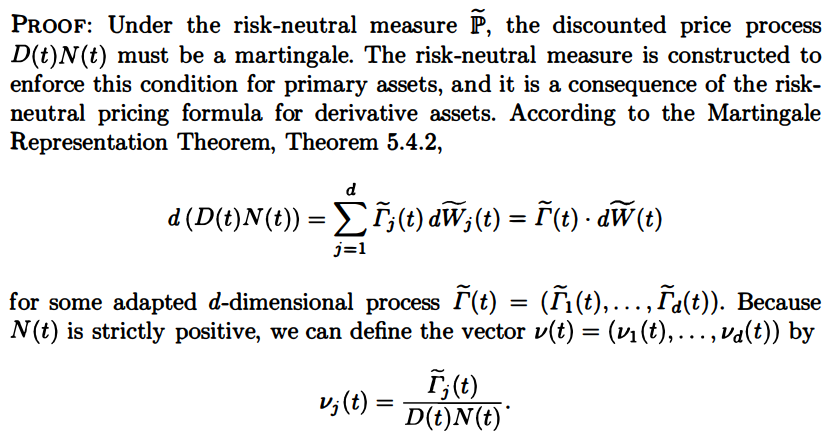 對于原生資産，這是風險中性測度的構造使然，對于衍生性資産，這是風險中性定價公式的結論
定理5.4.2在下一頁
gamma
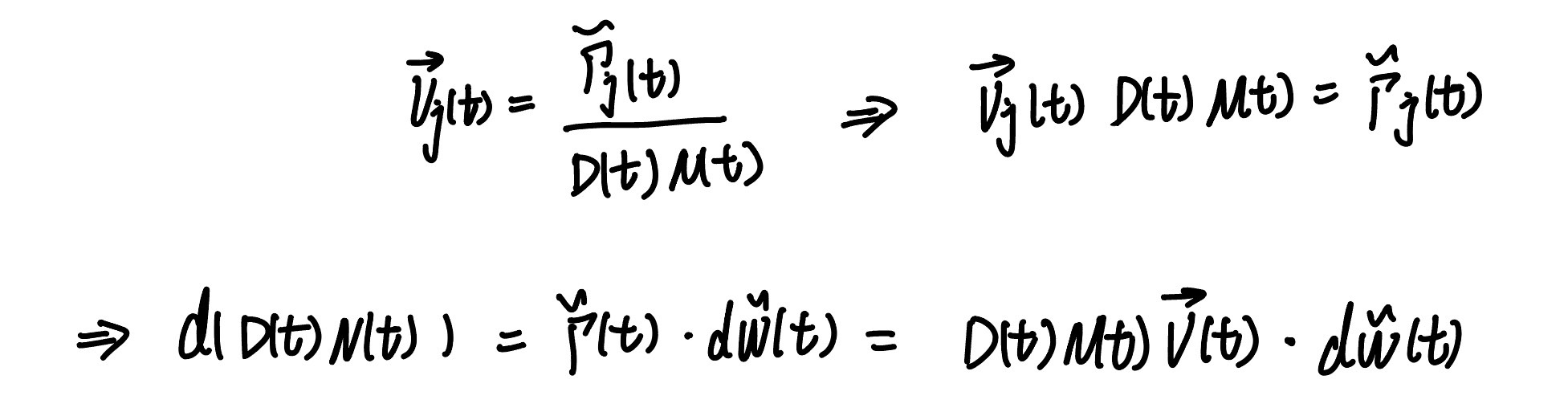 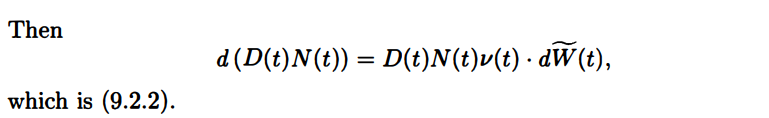 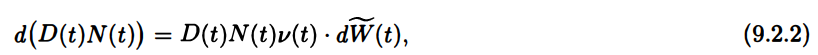 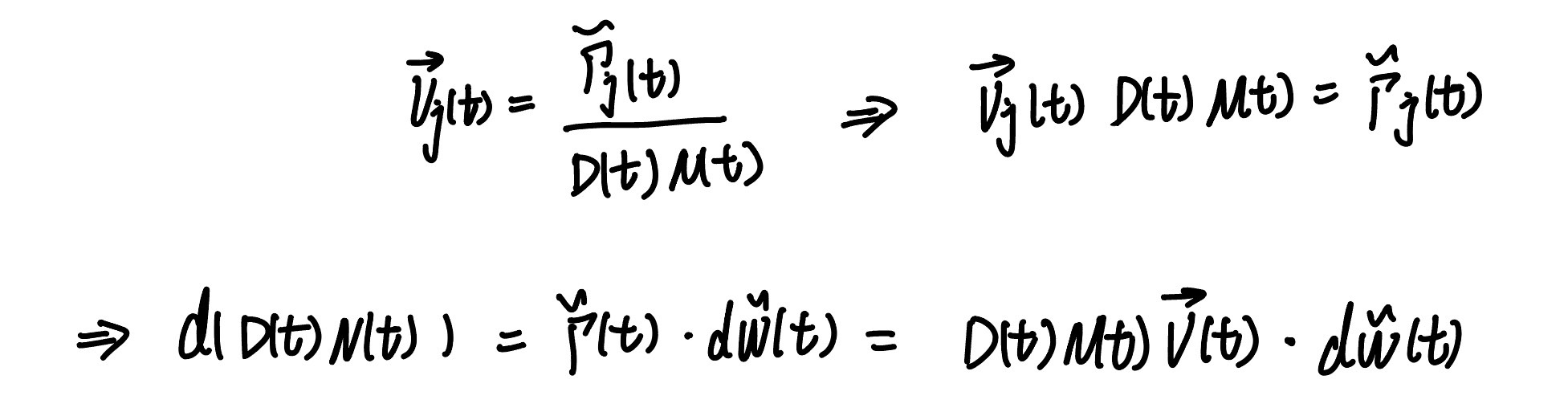 [Speaker Notes: 證明：在風險中性測度下，貼現價格過程DN是一個martingale。
對于原生資産，這是風險中性測度的構造使然，對于衍生性資産，這是風險中性定價公式的結論。
根據定理5.4.2，martingale表示定理，存在某個適應的d維過程，使得


由于N嚴格爲正，則可定義以下向量過程]
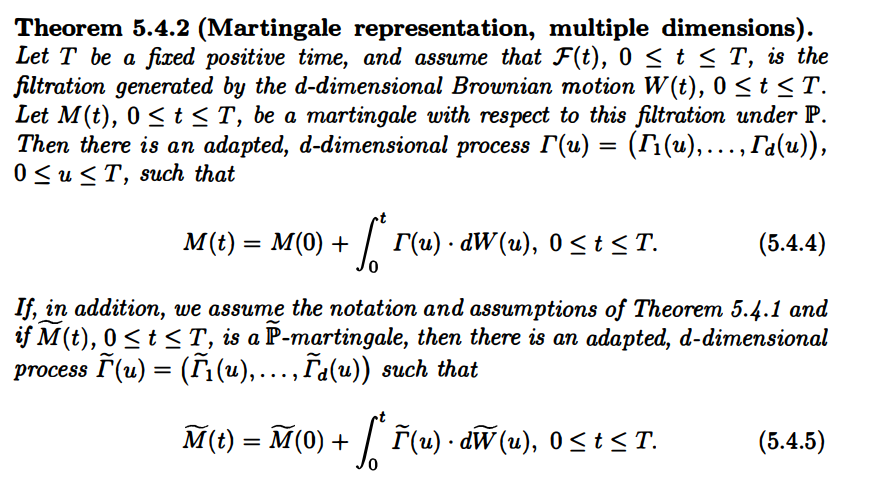 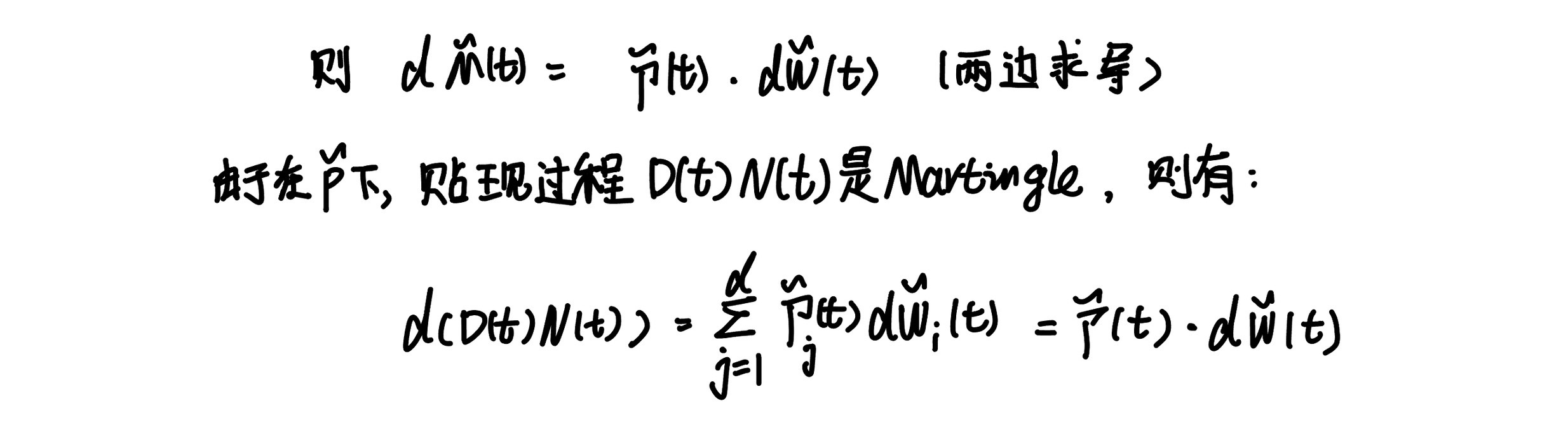 回上頁
[Speaker Notes: Martingale 表示定理，多維情形
 martingale representation ，multiple dimensions]
由（9.2.2）式推導至（9.2.3）式：證明（9.2.2）式的解爲（9.2.3）式
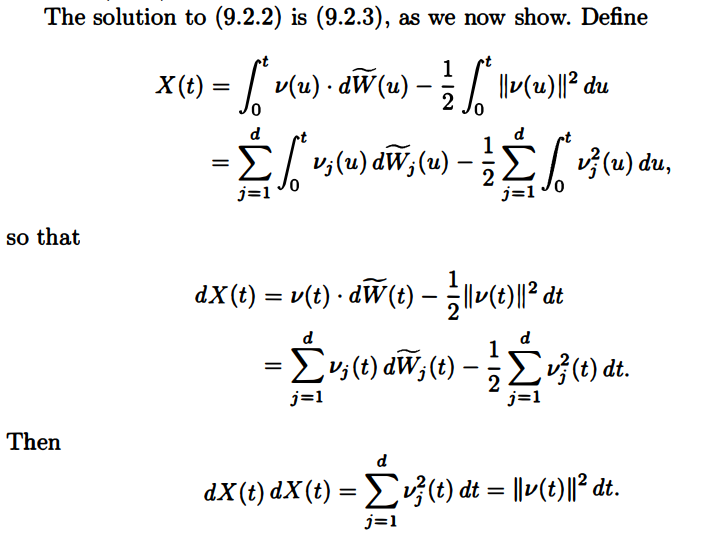 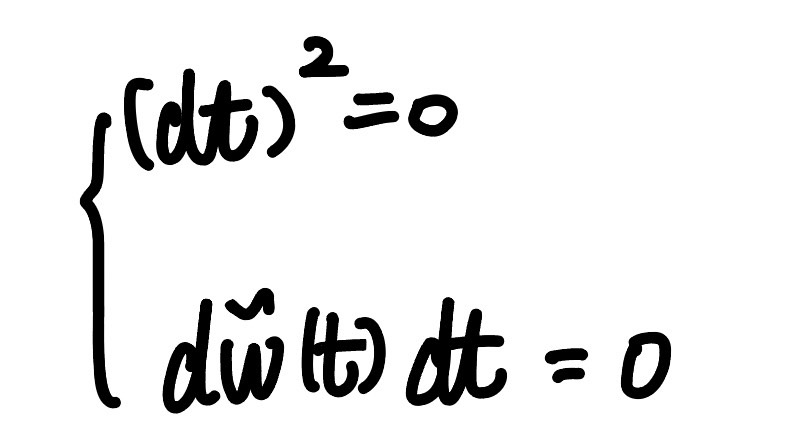 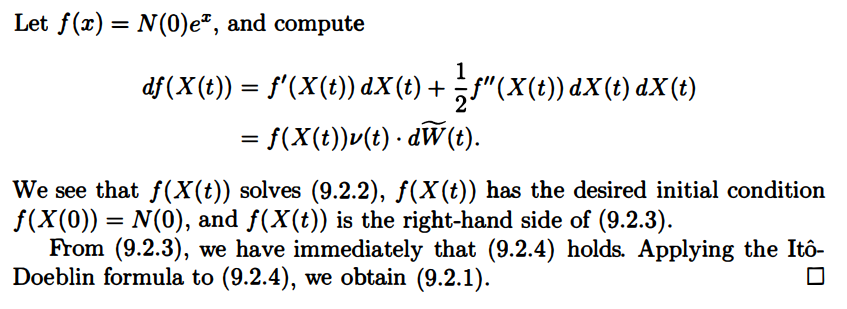 （详细过程如下）
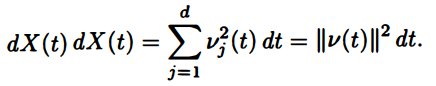 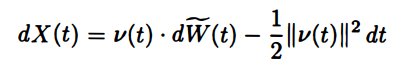 已知
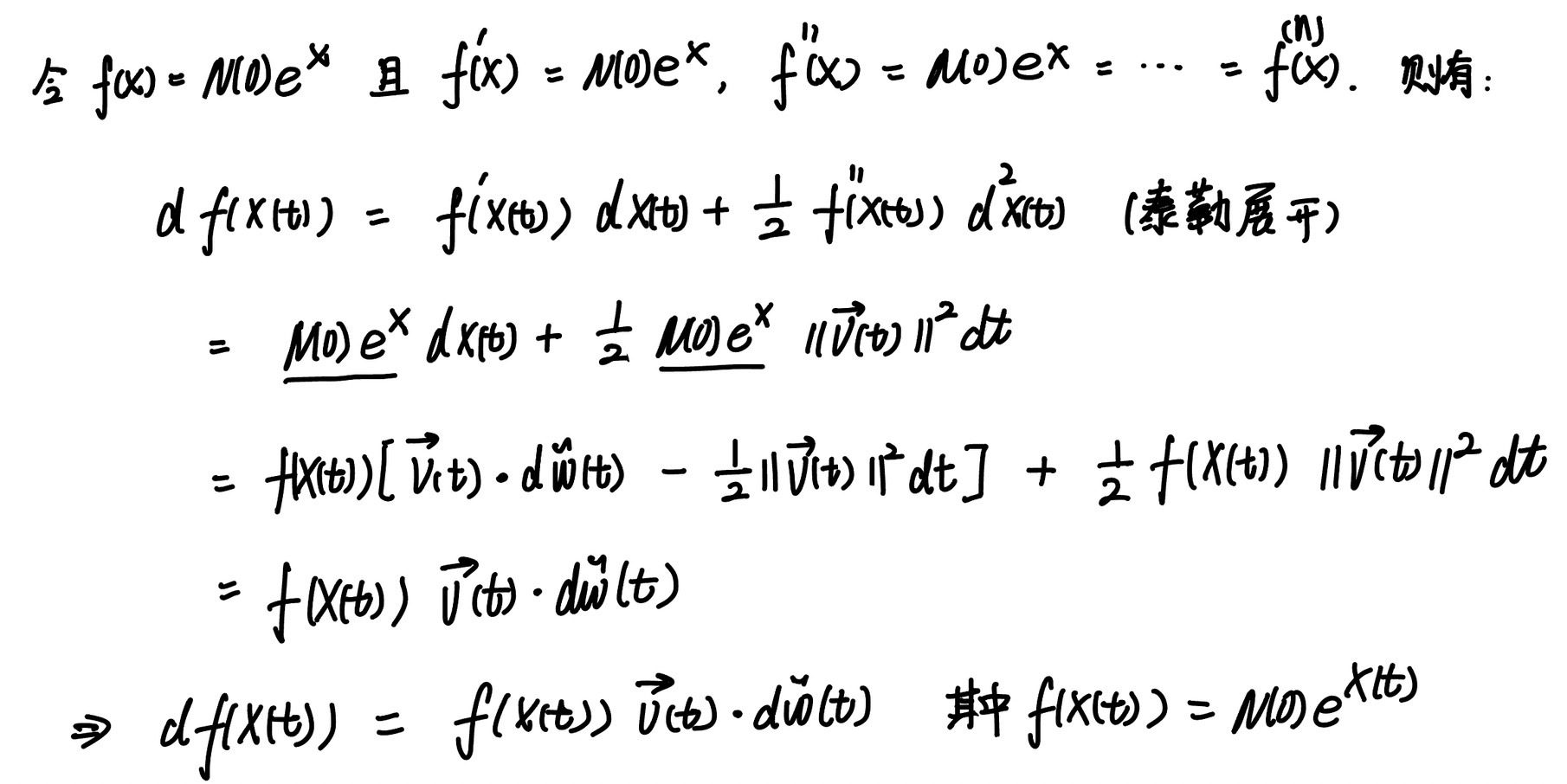 代入d(X(t))， d2(X(t))
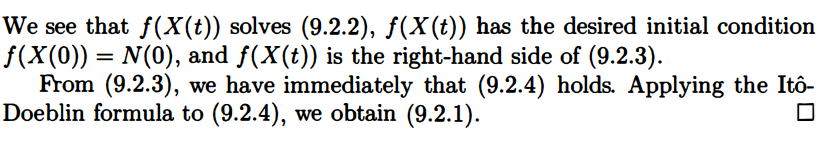 課本沒有推導過程
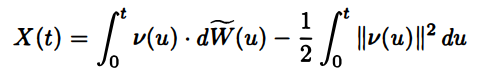 根據定義

根據 

即指：滿足                                                             的解爲
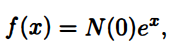 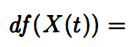 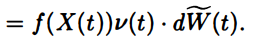 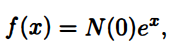 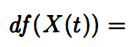 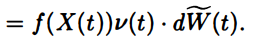 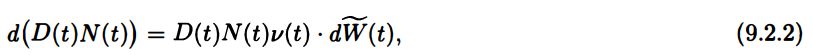 根據（9.2.2）式

則有
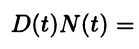 代入X(t)
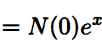 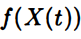 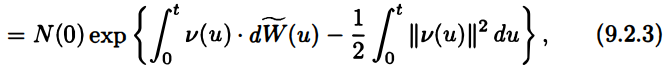 由（9.2.3）式推導至（9.2.4）式
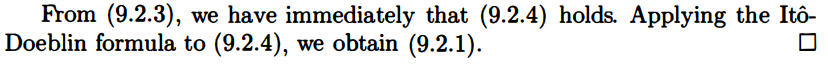 課本沒有推導過程
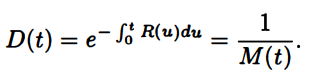 已知
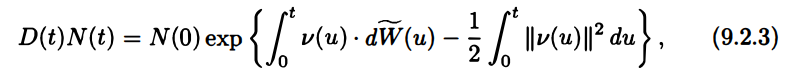 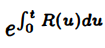 將等式左右兩邊同時除以D(t)，即同時乘以
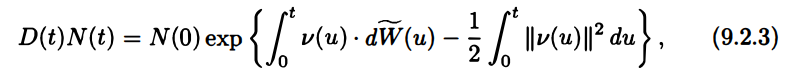 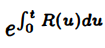 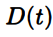 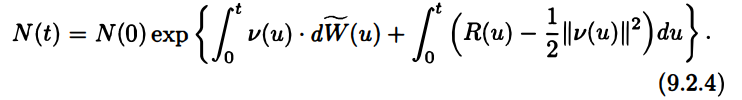 即：
由（9.2.4）式推導至（9.2.1）式
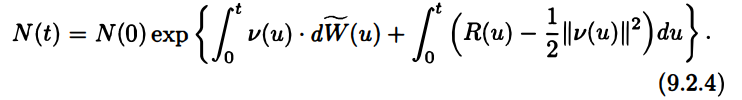 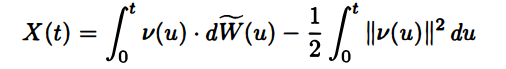 且
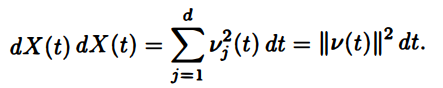 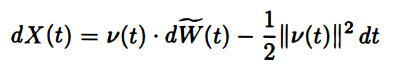 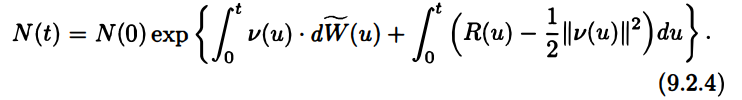 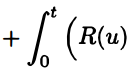 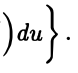 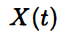 則可將（9.2.4）寫爲
根據 ito-Doeblin formula
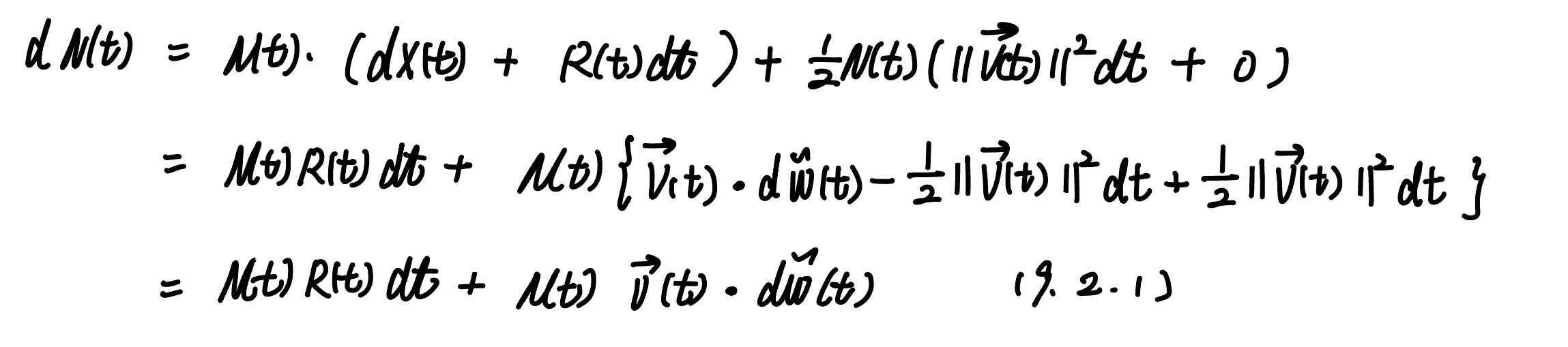 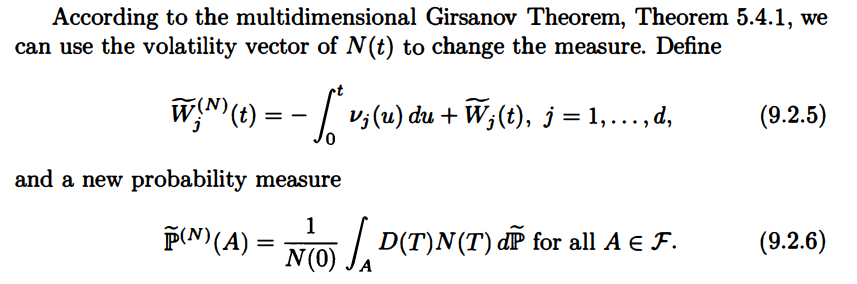 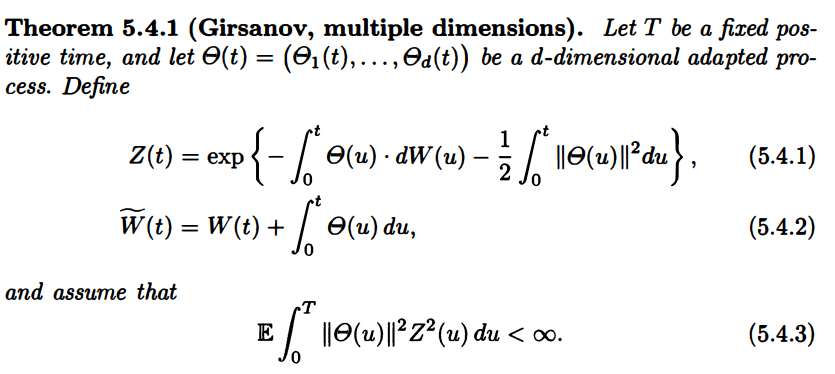 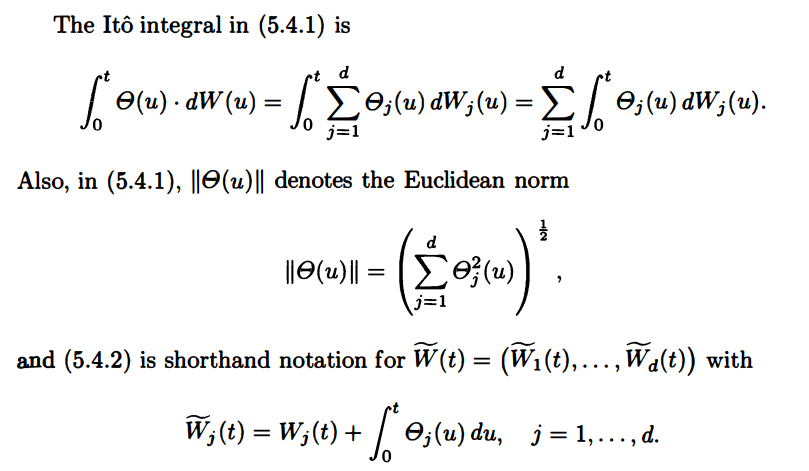 [Speaker Notes: 根據多維歌薩諾夫定理，定理5.4.2，可以利用N(t)的波動率向量變換測度。]
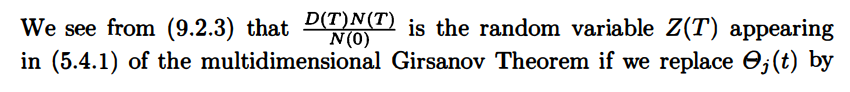 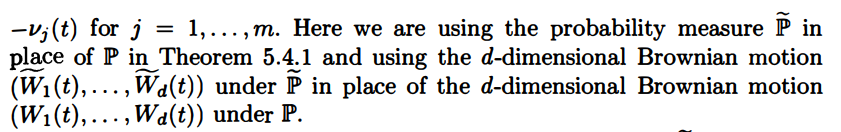 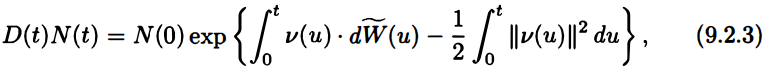 根據
Z(t) =
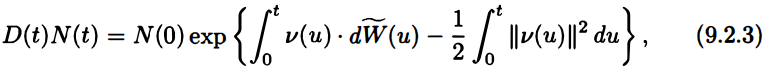 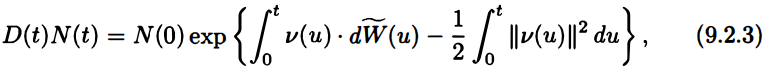 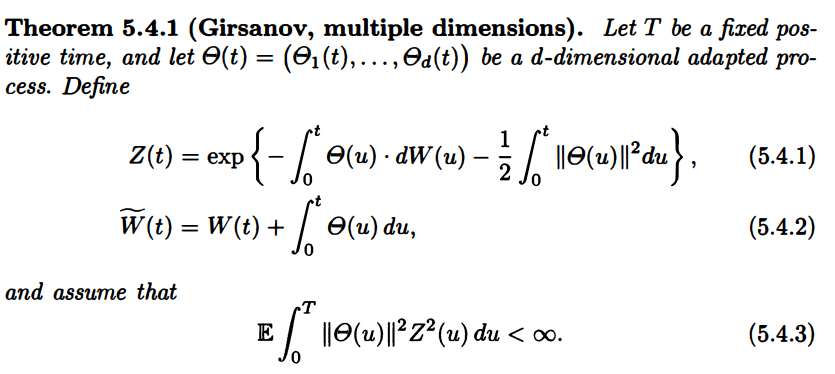 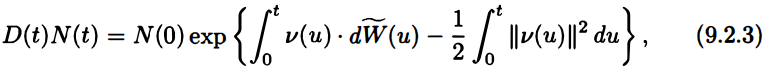 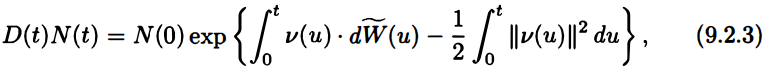 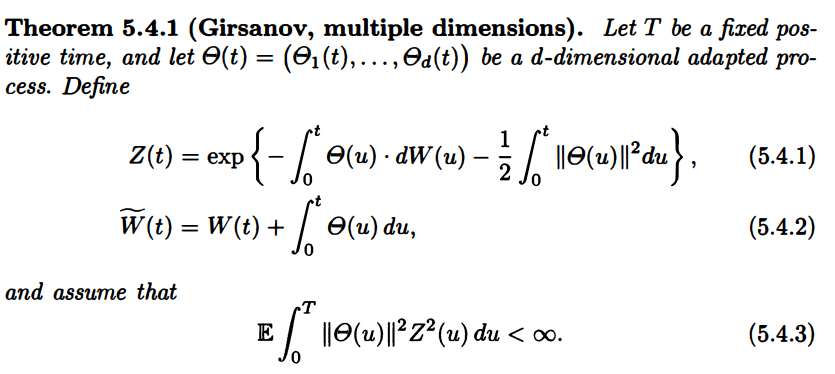 =
把            換成  -
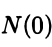 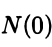 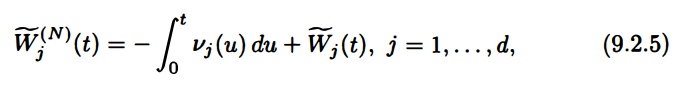 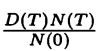 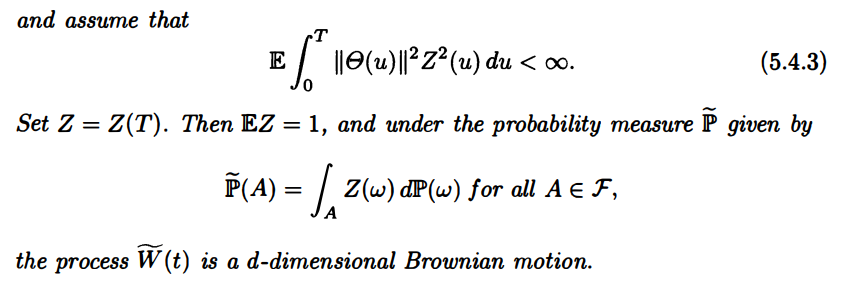 =
根據定理5.4.1中
且有
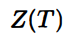 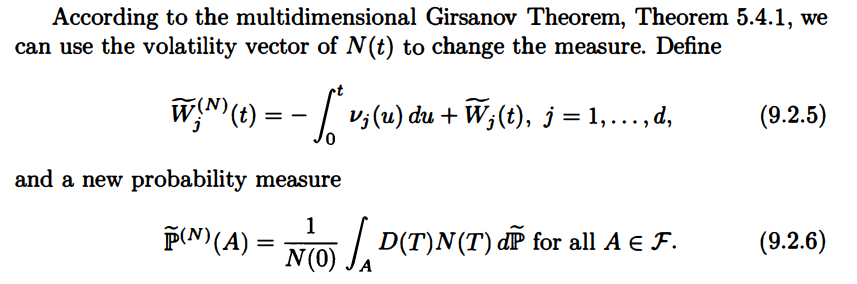 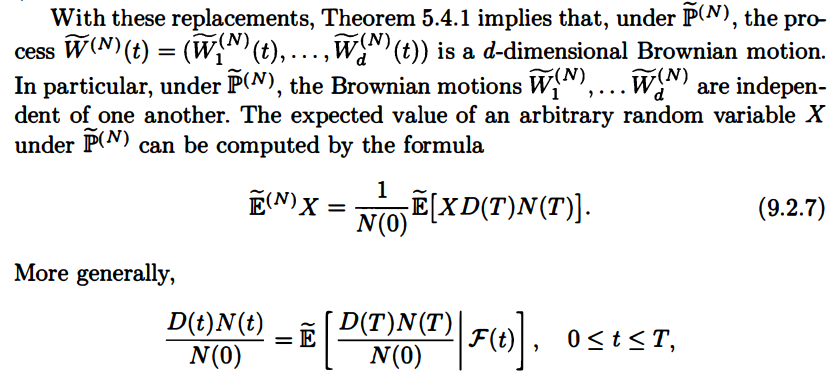 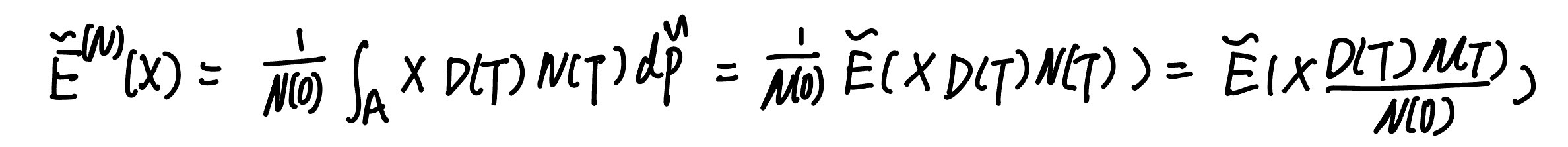 [Speaker Notes: 任何隨機變量的期望值都可由以下公式進行計算]
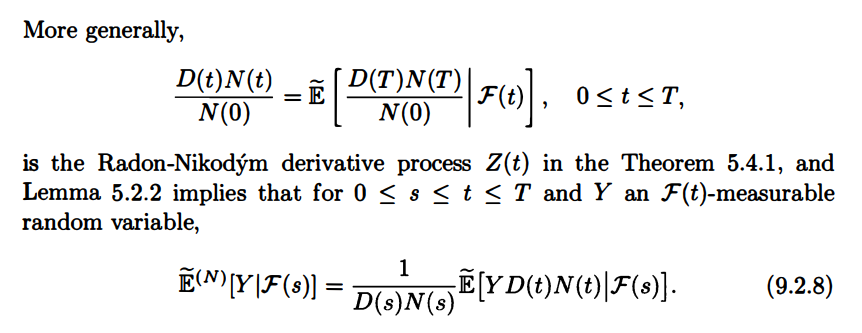 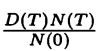 =
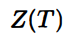 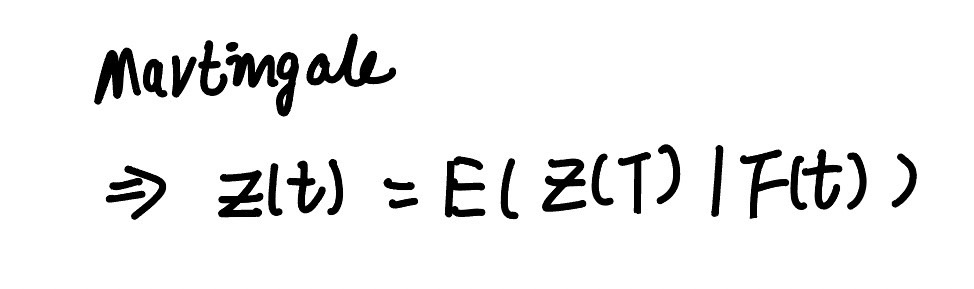 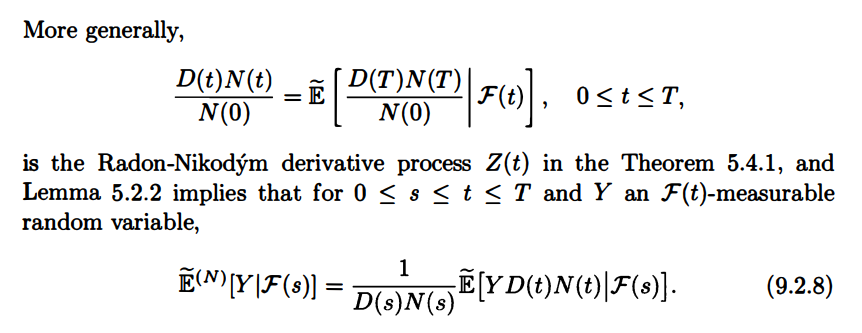 Z(t)  =
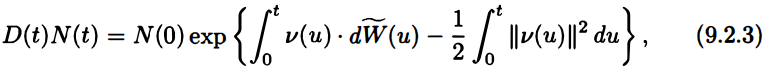 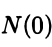 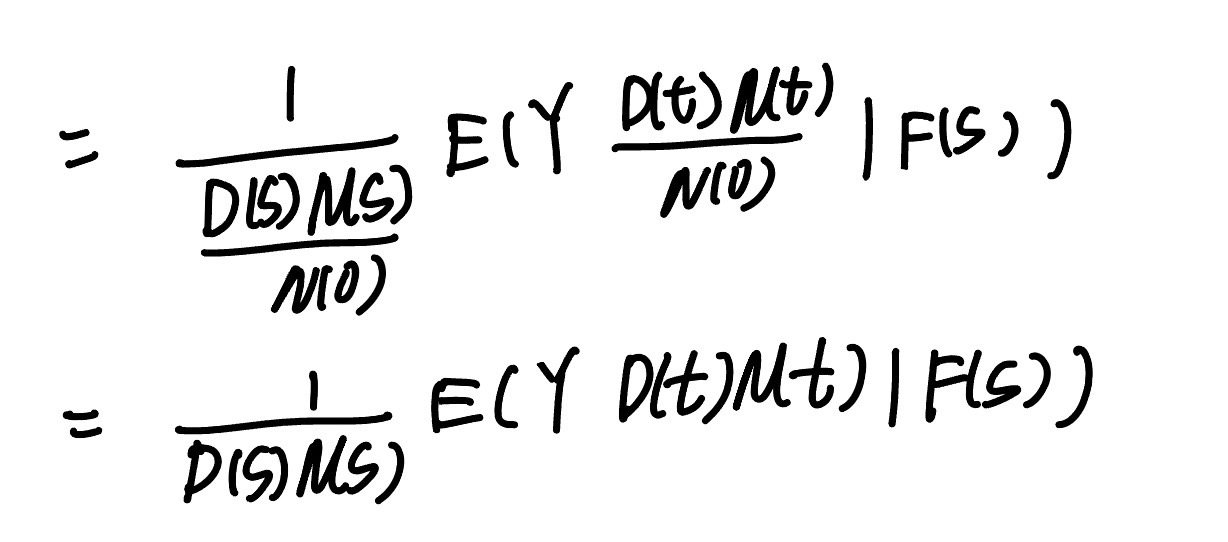 根據lemma5.2.2公式5.2.9
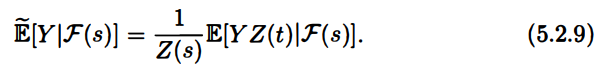 Radon-Nikodym derivative process and lemma5.2.2
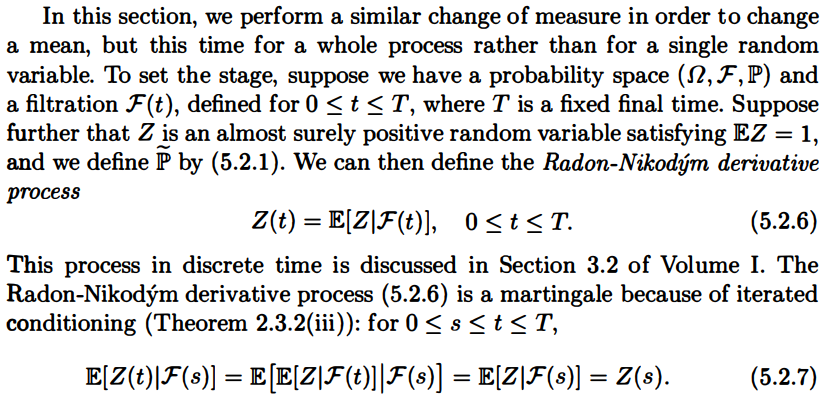 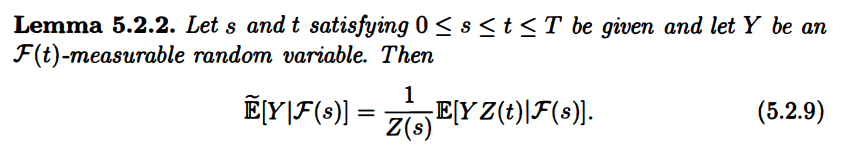 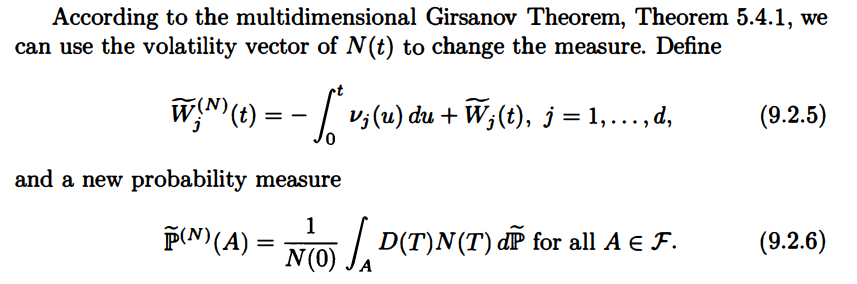 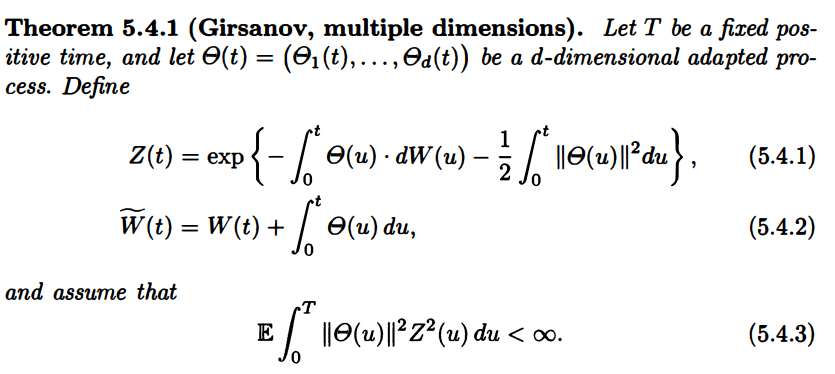 [Speaker Notes: 根據多維歌薩諾夫定理，定理5.4.2，可以利用N(t)的波動率向量變換測度。]
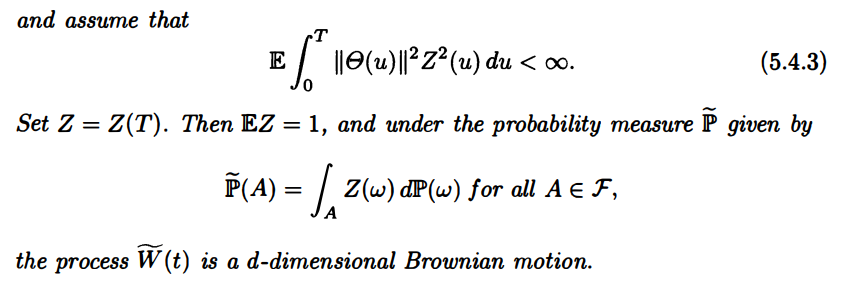 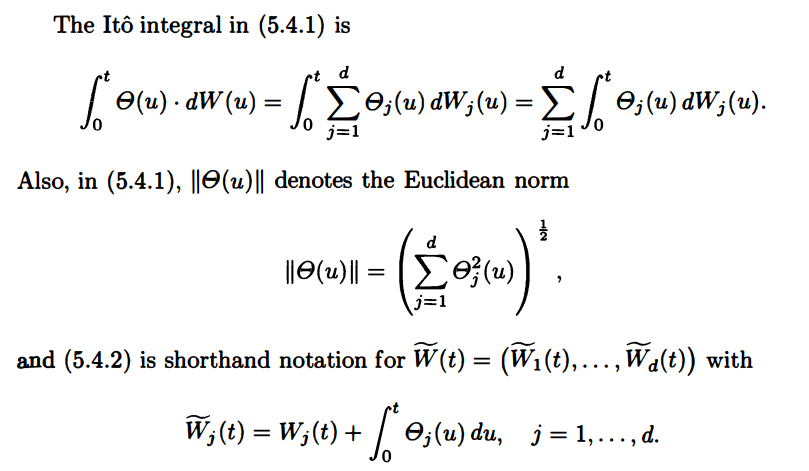 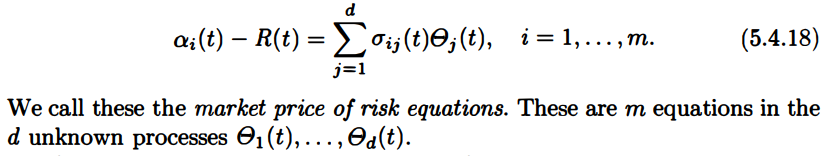